11월 제103차 정기포럼
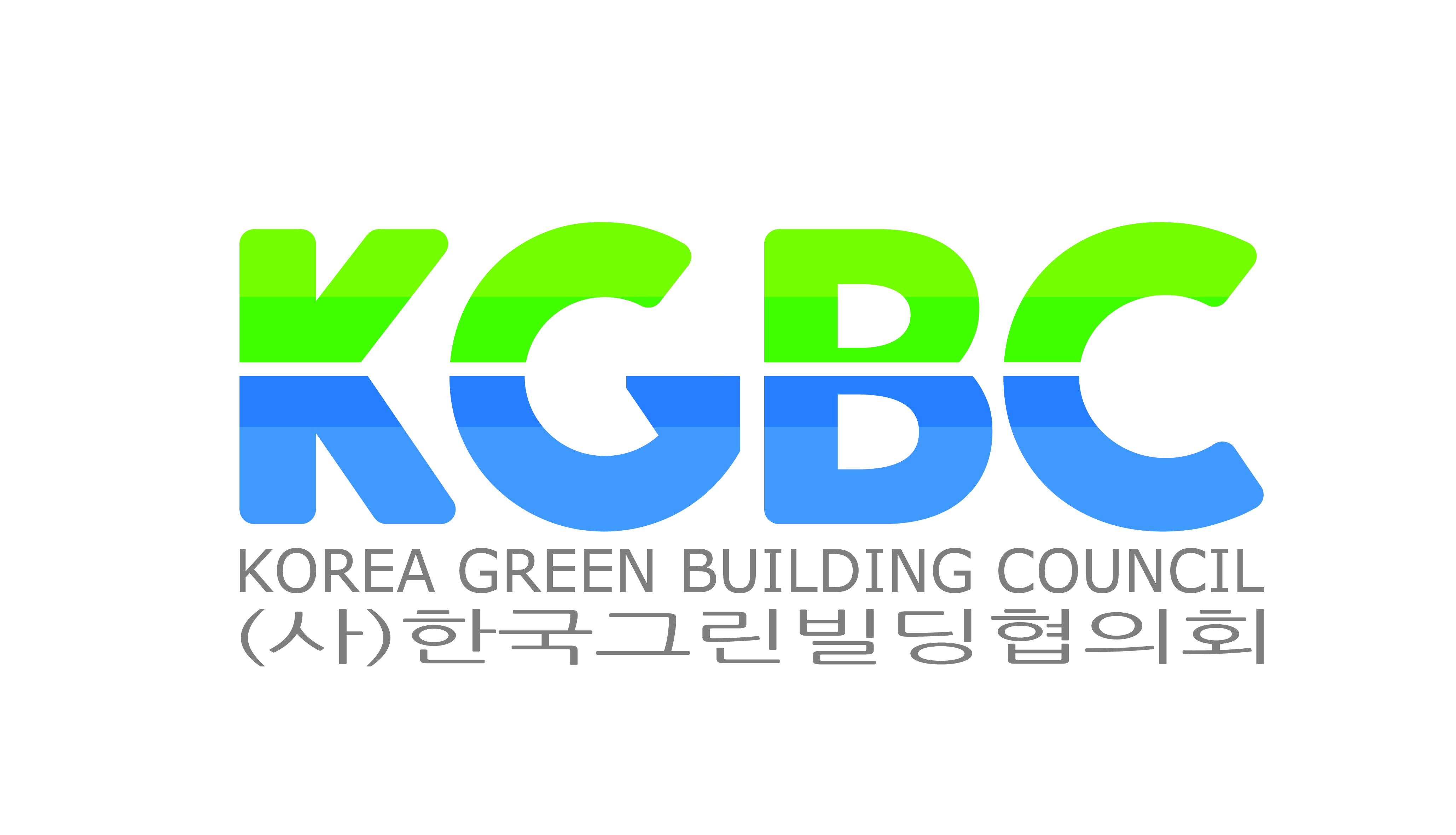 2022 GREEN FORUM
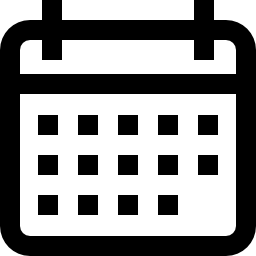 일시 및 장소
2022. 12. 1. (목) 
오후 5시 
온라인 줌(ZOOM) 강의
※ 포럼 신청자는 협의회 홈페이지에서 사전신청 바랍니다.
디지털 트윈과 건축
17:00 – 18:00        디지털 트윈 및 관련 컴퓨터 기술의 건축, 엔지니어링, 건설(AEC) 분야 활용 / Application of Digital Twin and other computer-based technologies on AEC
김 선 우 대표 / 와이저스
문의   kgbc@koreagbc.org
전화   02.558.3013
주소   서울특별시 강남구 테헤란로7길 22 과학기술회관 2관    
          1102호 (사)한국그린빌딩협의회
홈페이지   www.koreagbc.org
건축사 실무교육(자기계발), 기술사 CPR (자율학습) 수료기간이 인정 되오니 수료증 사전신청 바랍니다.
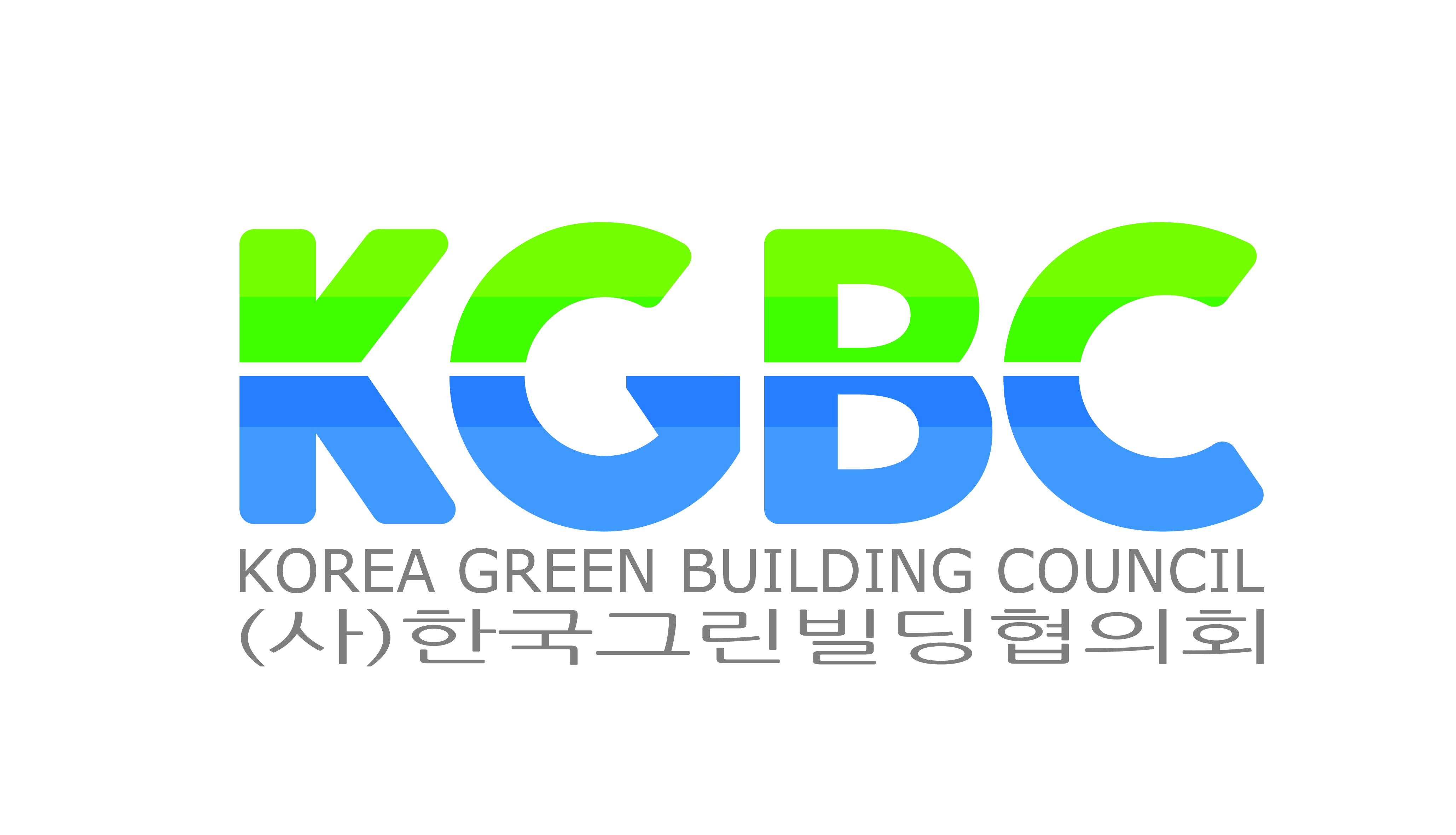